PARADIGMA IMK
Mengapa Studi Paradigma
Masalah dalam daya guna interaksi :
bagaimana bisa interaktif sistem dapat dikembangkan untuk memastikan kegunaan?
bagaimana kemudahan interaktif sistem dapat dibuktikan atau diukur?

Sejarah interaktif desain sistem menyediakan paradigma untuk digunakan sebagai desain 

Memahami sejarah HCI sebagian besar adalah tentang memahami serangkaian pergeseran paradigma.
Tidak semua yang tercantum di sini berarti pergeseran "paradigma", tetapi setidaknya mendekati.
Sejarah akan menilai mana yang benar akan bergeser.
Paradigma Interaksi
Teknologi komputasi baru, menciptakan persepsi baru dari hubungan manusia dan komputer.

Kita dapat menelusuri beberapa pergeseran dalam sejarah teknologi interaktif.
Paradigma Awal
Batch processing
Impersonal computing
4
[Speaker Notes: program-program yang sering digunakan yang dapat dieksekusi dengan interaksi manusia yang minimal.]
Contoh Pergeseran Paradigma
Batch processing
Time-sharing
Interactive computing
5
@#$% !
???
Contoh Pergeseran Paradigma
Batch processing
Timesharing
Networking
Community computing
6
Contoh Pergeseran Paradigma
Batch processing
Timesharing
Networking
Graphical displays
Move this file here,
and copy this to there.
C…P… filename
dot star… or was 
it R…M?
% foo.bar
ABORT
dumby!!!
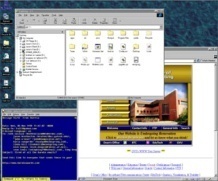 Direct manipulation
7
Contoh Pergeseran Paradigma
Batch processing
Timesharing
Networking
Graphical display
Microprocessor
Personal computing
8
Contoh Pergeseran Paradigma
Batch processing
Timesharing
Networking
Graphical display
Microprocessor
WWW
Global information
9
Contoh Pergeseran Paradigma
Batch processing
Timesharing
Networking
Graphical display
Microprocessor
WWW
Ubiquitous Computing
Sebuah simbiosis dunia fisik dan elektronik dalam pelayanan kegiatan sehari-hari.
[Speaker Notes: Computing everywhere]
Ubiquitous Computing
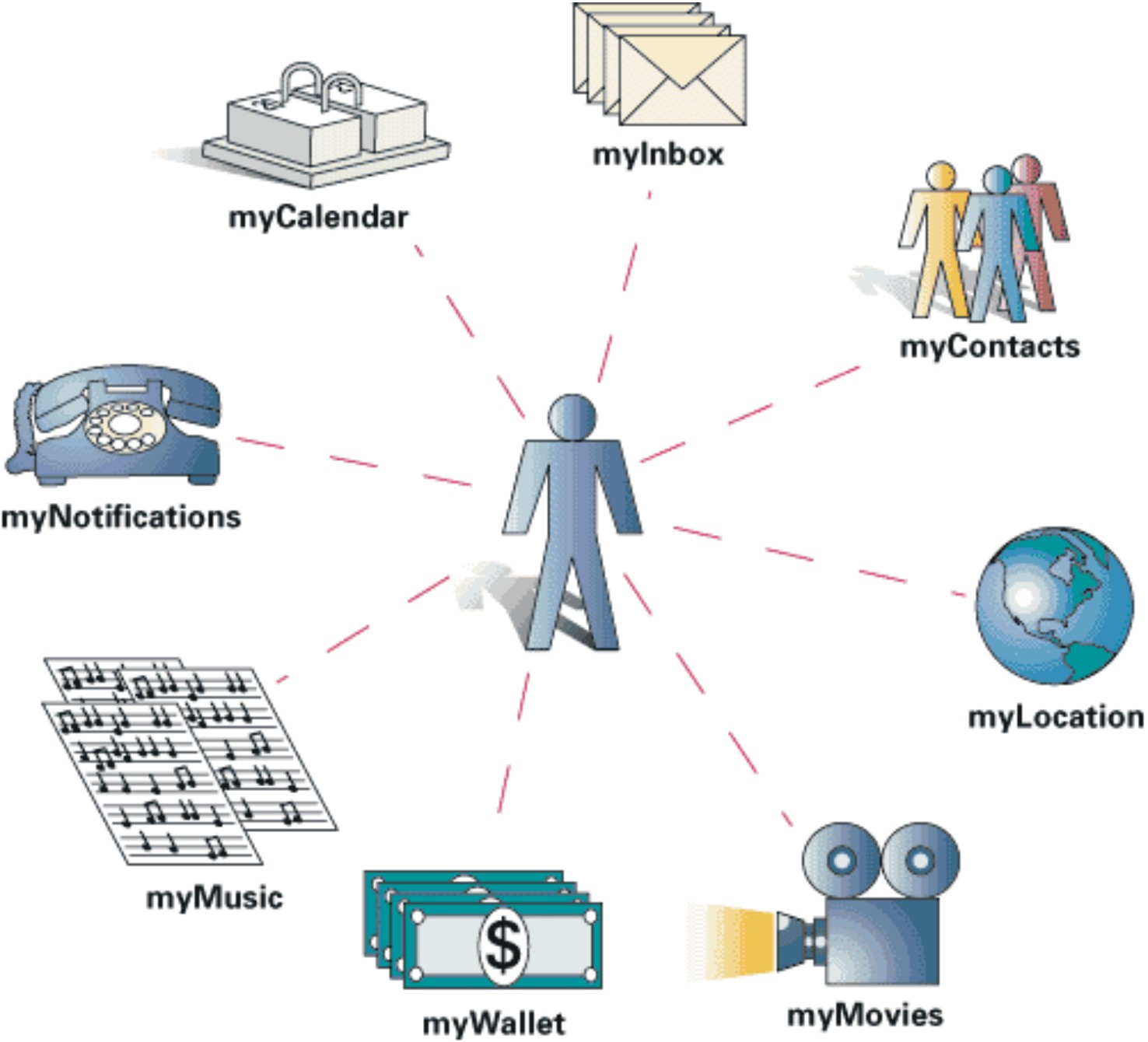 12
ubiquitous computing
charger
earphone
powerbank
laptop
JENIS PARADIGMA
Time-sharing

Video display unit (VDU)

Programming toolkits

Personal computing

Windows system & WIMP
Metaphor 

Direct manipulation

Langunge versus action

Hypertext

Multi-modality

CSCW
Batch-Processing
Komputer punya satu tugas, dilakukan berurutan
Tidak ada "interaksi" antara operator dan komputer setelah memulai proses
Kartu punch, kaset untuk input
Operasi serial





Punched card from a fortran program.
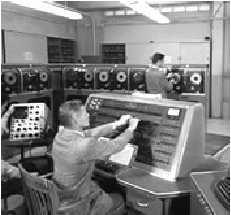 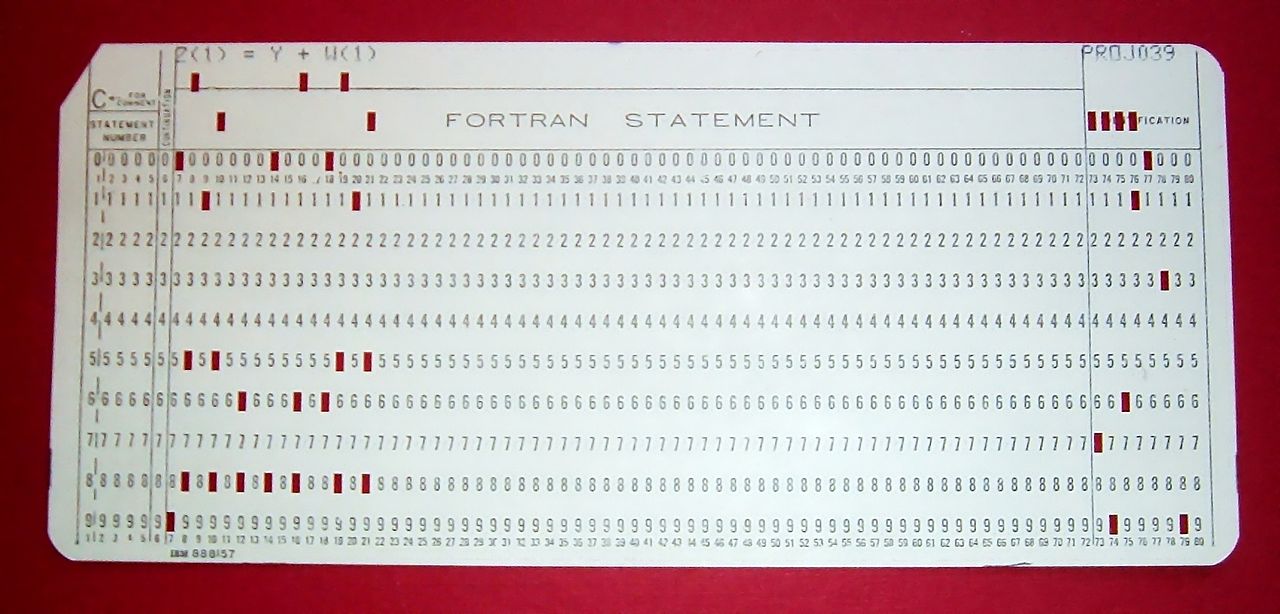 Time-Sharing
1940s and 1950s – pertumbuhan teknologi yang eksplosif
Sekitar tahun 1960-an, ARPA (Advanced Research Project Agency) di Departemen Pertahanan Amerika Serikat membiayai beberapa pusat penelitian 
Peneliti-peneliti mulai menemukan jalan bagaimana untuk menghubungkan komputer-komputer yang tersebar di seluruh Amerika Serikat. Inilah cikal bakal dari sejarah jaringan komputer dan internet yang meliputi time sharing.
Komputer tunggal yang mendukung banyak pengguna
Komputer tahun 1945
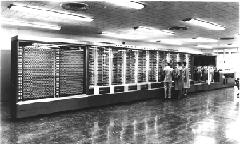 Picture from http://piano.dsi.uminho.pt/museuv/indexmark.htm
55 feet long, 8 feet high, 5 tons
Komputasi di tahun 1945
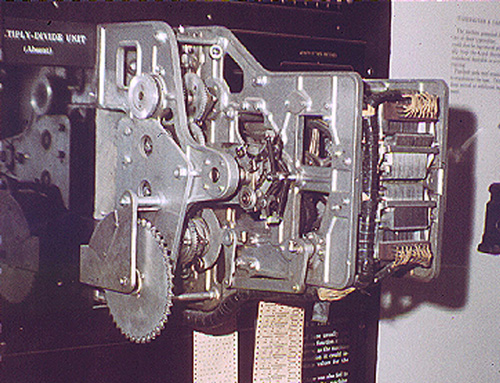 Sakelar fisik (sebelum mikroprosesor)
Pita kertas
3 detik untuk perkalian
Time-Sharing
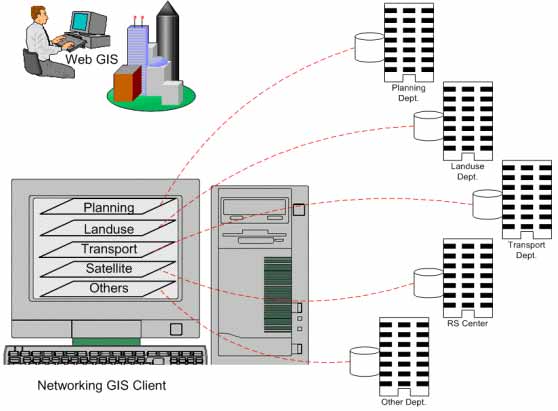 Time-Sharing
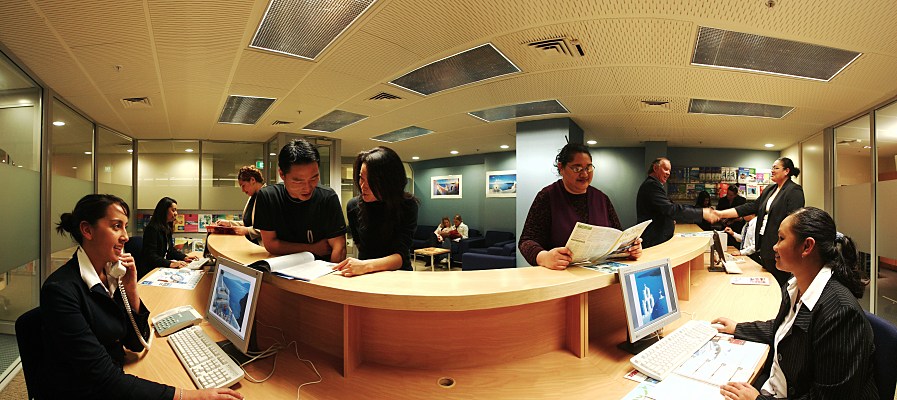 Video Display Units (VDU)
Dapat memvisualisasikan dan memanipulasi informasi yang sama dalam representasi yang berbeda.
Mampu memvisualisasikan abstraksi data
Sejarah pada tahun 1962 - Sketspad Sutherland (memungkinkan pengguna menggambar di layar dengan pena cahaya.)
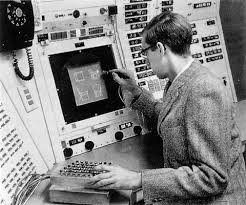 Video Display Units (VDU)
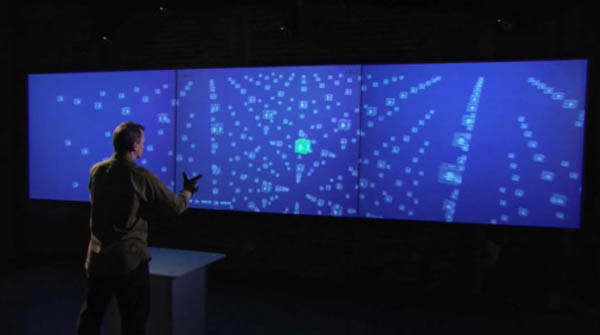 Video Display Units (VDU)
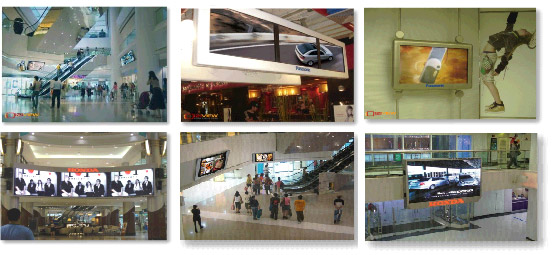 Video Display Units (VDU)
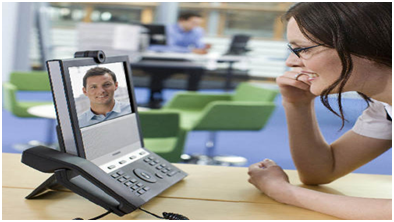 Programming Toolkits
Alat bantu pemrograman yang memungkinkan pemrogram untuk meningkatkan produktifitasnya.
Kekuatan programming toolkits adalah komponen kecil dan dipahami dengan baik dapat disusun dengan cara yang tetap untuk menciptakan alat yang lebih besar.
24
Programming Toolkits
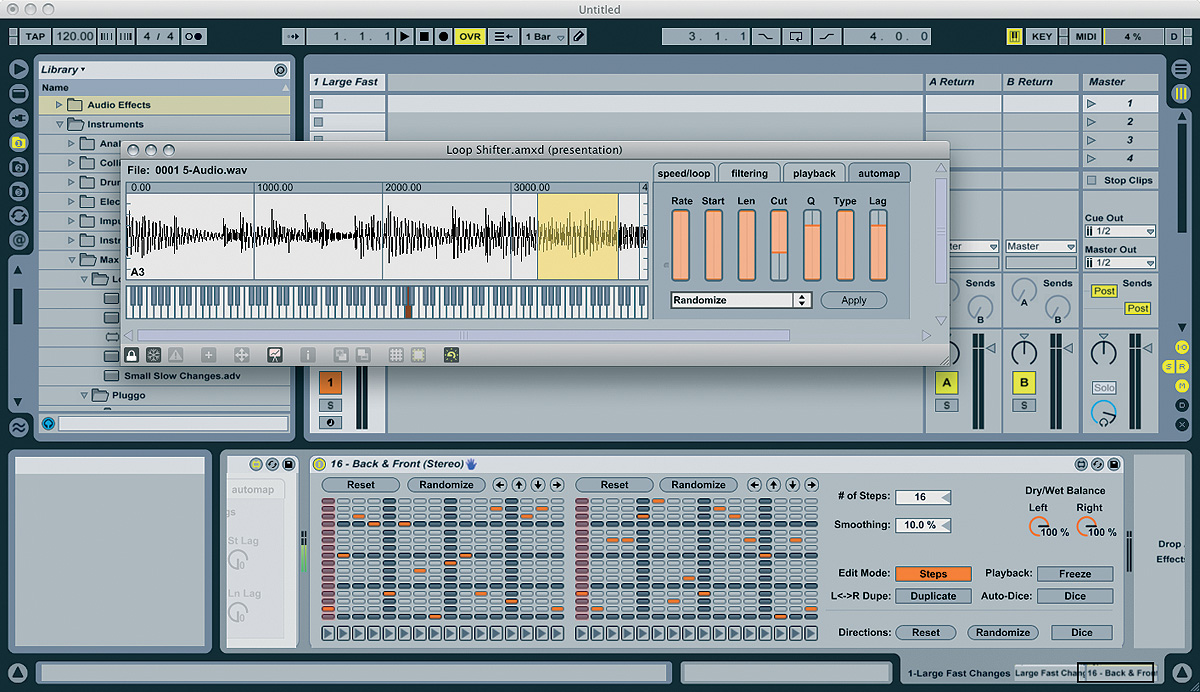 Personal Computing
Mesin berukuran kecil yang powerful, yang dirancang untuk pengguna tunggal.
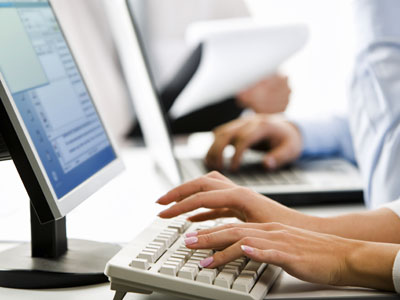 26
WIMP
Windows, Icon, Menu, Pointer

Memungkinkan user untuk berdialog atau berinteraksi dengan komputer dalam berbagai aktifitas dan topik yang berbeda.
WIMP (first WIMP) 1981
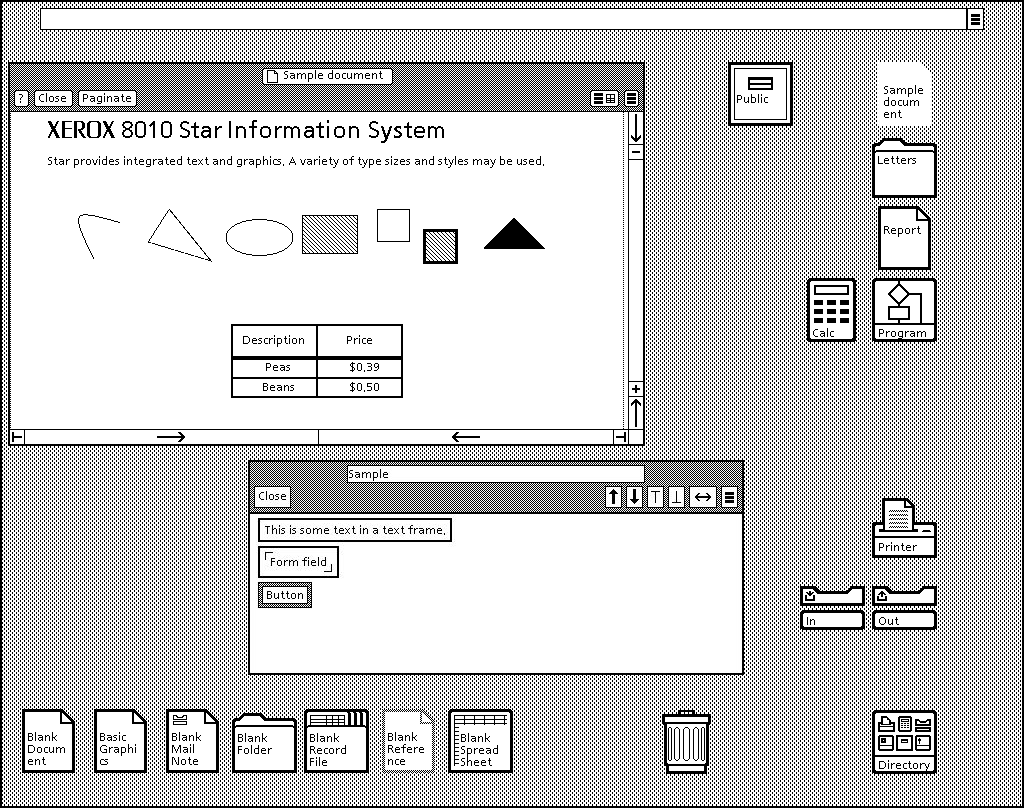 [Speaker Notes: Windows, Icon, Menu, Pointer]
WIMP (next WIMP)
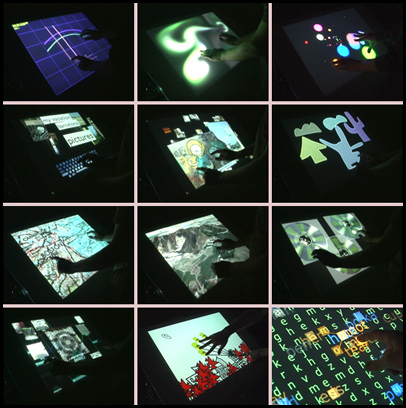 [Speaker Notes: Windows, Icon, Menu, Pointer]
WIMP
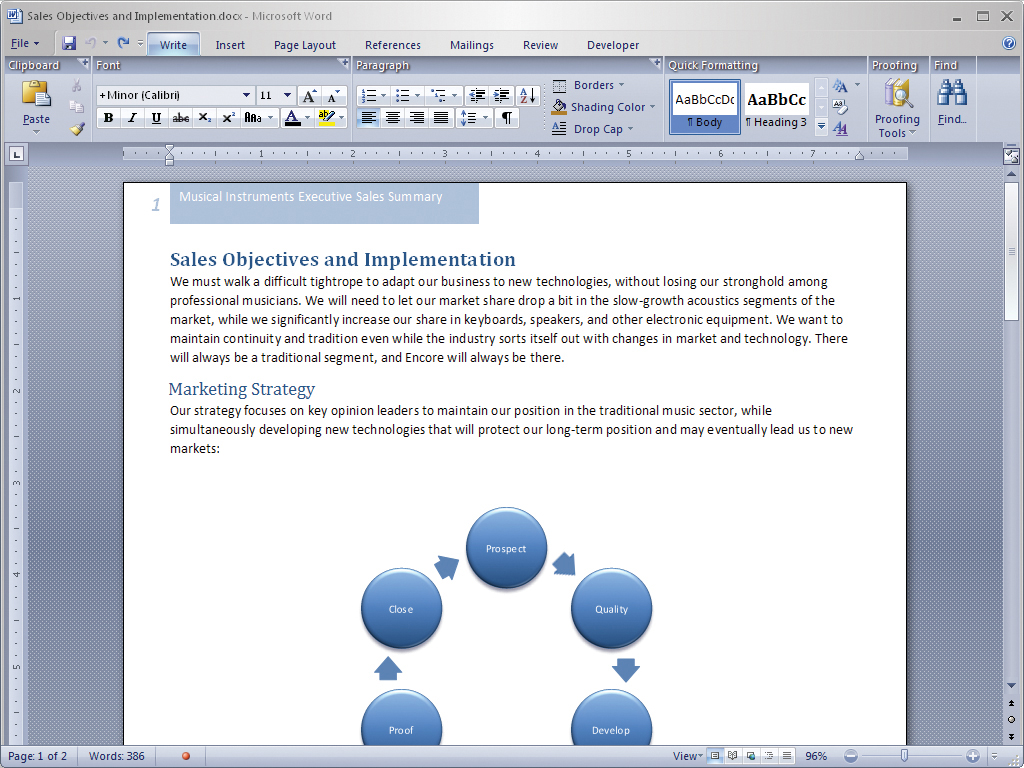 [Speaker Notes: Windows, Icon, Menu, Pointer]
Metaphor
Komputasi yang berkaitan dengan dunia nyata sebagai kegiatan teknik mengajar yang efektif.

Spreadsheet adalah metafora dari akuntansi.
Financial Modelling Meyboard adalah metafora dari mesin tik.
Metaphor
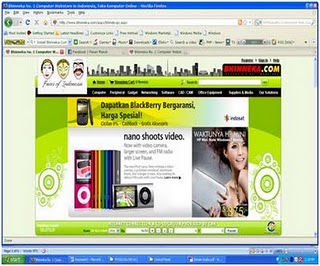 Metaphor
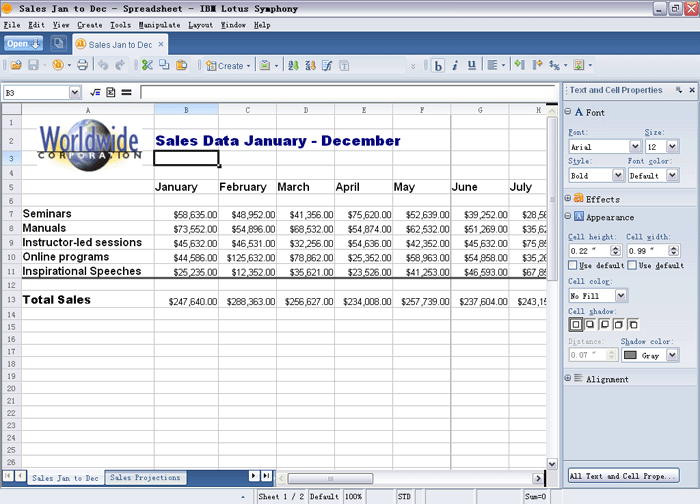 [Speaker Notes: Spreadsheet adalah metafora dari akuntansi.]
Direct Manipulation
1982 - Shneiderman menggambarkan daya tarik interaksi berbasis grafis
visibilitas obyek
penambahan aksi dan umpan balik yang cepat
umpan yang cepat mendorong eksplorasi
menggantikan bahasa dengan tindakan 


Contohnya dengan manipulasi WYSIWYG (What You See Is What You Get)
Direct Manipulation
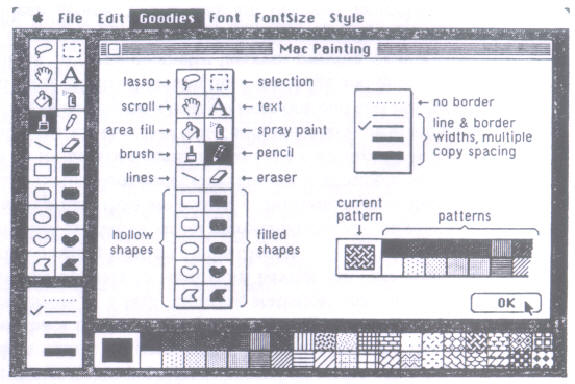 [Speaker Notes: Mengganti kata-kata dengan simbol]
Direct Manipulation
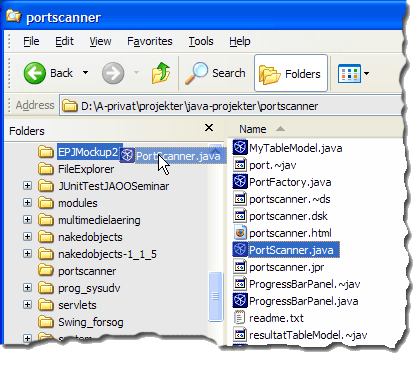 Direct Manipulation
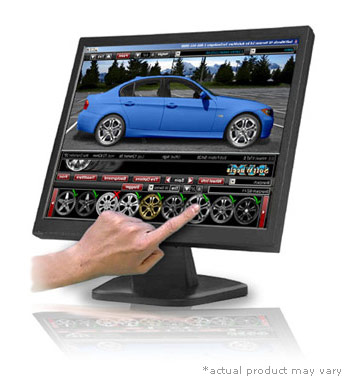 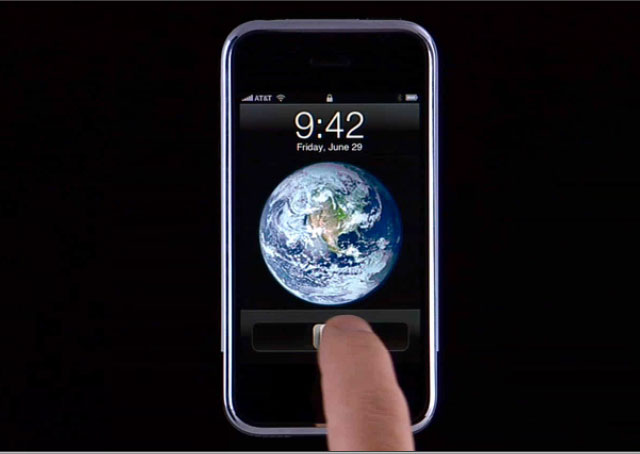 Language VS Action
Kata-kata bisa menjadi lebih keras daripada tindakan (aksi).
Paradigma bahasa.
Antarmuka sebagai mediator.
Antarmuka bertindak sebagai agen cerdas.
Pemrograman dengan contoh adalah bahasa dana aksi.
Bahasa sebagai komunikasi dengan interface.
Aksi dilakukan interface untuk melaksanakan perintah user.
Language VS Action
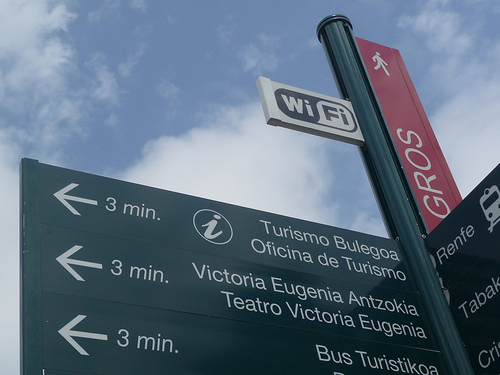 Hypertext
Penyimpanan informasi dalam format non-linear yang memungkinkan akses atau browsing secara non-linear atau random.
Hypertext
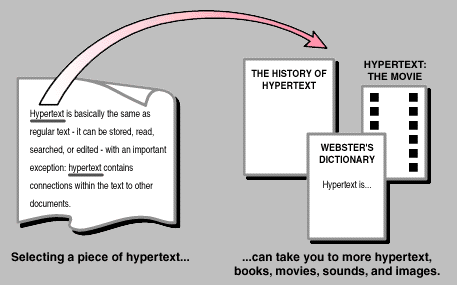 Hypertext
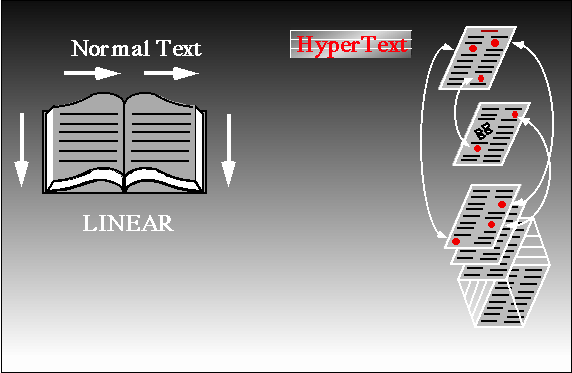 Multimodality
Salah satu cara adalah dengan saluran komunikasi manusia.

Penekanan pada penggunaan simultan saluran ganda untuk input dan output.

Sistem multi-modal interaktif adalah sistem yang bergantung pada penggunaan beberapa saluran komunikasi pada manusia (mata, kulit, telinga).
Multimodality
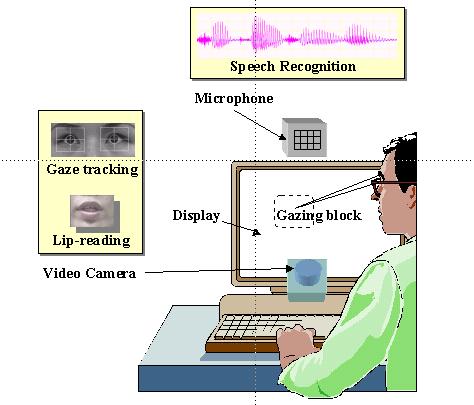 Multimodality
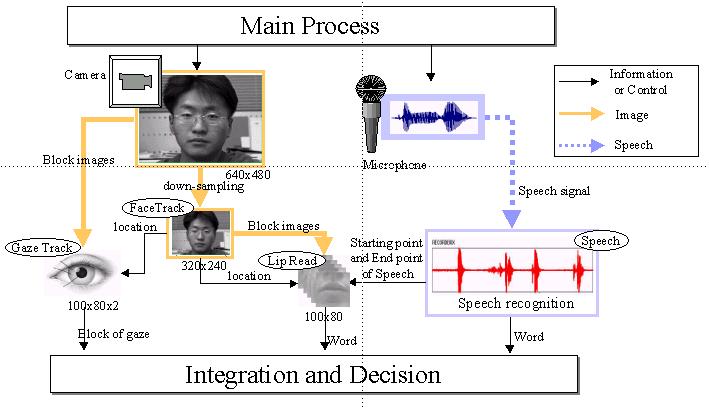 Multimodality
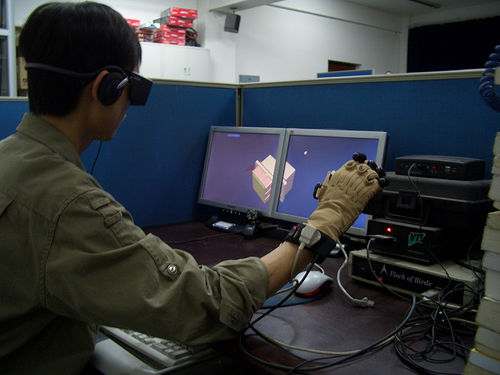 Computer Supported Cooperative Work (CSCW)
CSCW menghilangkan bias dari satu user / sistem komputer tunggal.

Tidak dapat lagi mengabaikan aspek-aspek sosial.

Surat elektronik adalah keberhasilan yang paling menonjol.
Computer Supported Cooperative Work (CSCW)
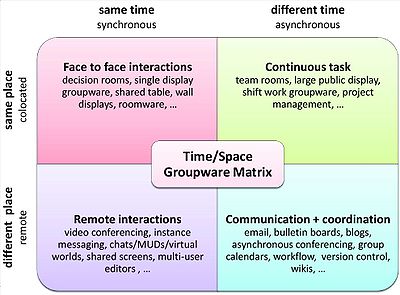 Computer Supported Cooperative Work (CSCW)
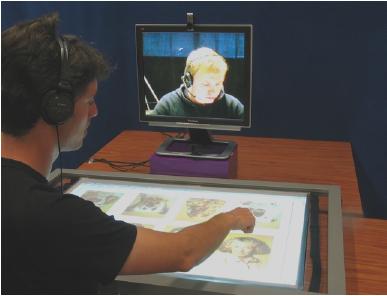 Additional
Belajar koding online
1. Bahasa Inggris =  codecademy, codechef
2. Bahasa Indonesia = codesaya
3. Untuk anak kecil = codecombat, code.org

Tugas
Review perkembangan komputer berhubungan tentang IMK
word, minggu depan, email 15 Maret nurulanisasw@dsn.dinus.ac.id
No copas, tips: paraphrase atau terjemahkan dari sumber luar negri
Min 5 halaman, 1 untuk cover, 1 untuk referensi